Değişim Öğrencisi
Staj Tanıma Süreci
Öğrenci , transcript ve davet mektubu ile  birlikte bölüm  koordinatörüne  başvurur.
Koordinatör öğrenci ile birlikte Learning  Agreement for Traineeship (LAT)  belgelsinin ilgili bölümlerini doldurarak  imzalar.
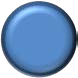 1
Staj, İsteğe Bağlıı/Zorunlu Staj kapsamında değerlendirilmesi  için öğrenci, LAT belgesi ve davet mektubunun bir kopyasını  staj komisyonunun onayına sunar. Bir adet staj dosyası edinir.  (Bkz. İsteğe Bağlı ve Zorunlu Staj Yönergeleri)
Koordinatör LAT belgesini Bölüm Başkanı’na  sunar, Bölüm Başkanı gerekli kontrolleri  yaptıktan sonra belgeleri imzalar.
Öğrenci LAT belgesini Fakülte Uluslararası Ofisine  teslim eder . Ofis gerekli kontrolleri yaptıktan sonra belgeleri  paraflar ve öğrenciye karşı kuruma imzaya göndermesi için iletir. 
Öğrenci, LAT belgesini onay için değişime gideceği kuruma  gönderir.
Öğrenci, stajının kayıt altına alınması A1, A2 dilekçe belgesinin ekinde LAT belgesi ile birlikte Uluslararası Ofis’e  başvurur.
Uluslararası Ofis , Öğrenci  İşleri Ofisi’ne Staja Giden  Öğrencisi Listesini iletir.
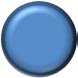 2
Fakülte  Yönetim  Kurulu  Kararı , Uluslararası  Ofis‘e  iletilir
Yönetim Kurulu  Öğrenciye ilgili  dönem haklarının  saklı tutulması ve  staj tanınırlığının   sağlanması  için  onay verir.
Öğrenci İşleri, öğrenciyi stajının sayılıp sayılamayacağını ve diploma eki ve not döküm belgelerine nasıl işleneceği konusunda bilgi verir.
Öğrenci, Yönetim  Kurulu kararı ve LAT  belgesi ile birlikte  Rektörlüğe başvurur.
Öğrenci
Öğrenci İşleri Ofisi
Bölüm Başkanlığı
Bölüm Koordinatörü
Staj Komisyonu
Dış İlişkiler Ofisi
Fakülte Yönetim Kurulu/Dekanlık
DEU İŞLETME FAKÜLTESİ EV SAHİBİ KURUM (HOME INSTITUTION) GİDİŞ
Değişim Öğrencisi
Staj Tanıma Süreci
Çalışma  Programında  değişiklik var  mı ?
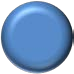 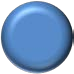 2
2
3
HAYIR
EVET
Öğrenci, çalışma programı değişiklikliğini değişime gittiği  işletmede çalışmaya başlamasını takiben EN GEÇ 1 AY  içinde dilekçe (A3) ile Bölüm Koodinatörü’ne bildirir.
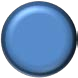 3
Bölüm Koordinatörü, staja gidilen işletmede  onayladığı değişiklikler doğrultusunda LAT  belgesini doldurur ve imzalar.
Fakülte Yönetim Kurulu  kararının bir kopyası  Uluslararası Ofisi tarafından Öğrenci İşlerine iletilir.
Fakülte Yönetim  Kurulu değişiklikler  için onay verir ve karar çıkar
Bölüm Başkanlığı gerekli kontrolleri yaparak  LAT belgelerini imzalar ve bölüm başkanlığına süreci başlatmak üzere iletir.
Uluslararası Ofis LAT belgesini  Fakülte  Yönetim Kurulu  onayına sunar
Uluslararası Ofis  belgeleri  kontrol eder ve yönetim kuruluna sunulması için gerekli işlemleri yapar.
Öğrenci
Öğrenci İşleri Ofisi
Bölüm Başkanlığı
Bölüm Koordinatörü
Staj Komisyonu
Dış İlişkiler Ofisi
Fakülte Yönetim Kurulu/Dekanlık
MİSAFİR KURUM (HOST INSTITUTON) DEĞİŞİM
Değişim Öğrencisi
Staj Tanıma Süreci
3
Öğrenci , Bölüm Koordinatörü’ne stajın tanınması için ekinde  staj sertifikasıile birlikte dilekçe (A4) verir.
Bölüm Başkanlığı gerekli kontrolleri yaptıktan sonra belgeleri  imzalar.
İsteğe Bağlı /Zorunlu Staj kapsamında değerlendirilecek ise  belgelerin bir kopyası, öğrencinin hazırladığı staj dosyası ile  birlikte Staj komisyonuna iletilir.
Staj Komisyonu Stajı değerlendirir ve  değerlendirme tablosunu Bölüm  Başkanlığı’na iletir.
Bölüm Başkanlıığı ilgili kontrolleri  yapararak, staj değerlendirme raporunu  üst yazı ile Dekanlığı’a iletir.
Ofis , LAT belgesini Yönetim  Kurulu onayına sunar.
Öğrenci İşleri onaylanmış LAT  belgesini öğrenciye teslim  eder. Öğrenci İşleri, LAT  belgesinin ve Fakülte Yönetim  Kurulu kararının bir
kopyasını Dış İlişkiler Ofisi’ne  iletir.
Dekanlık, Fakülte Yönetim Kurulu  kararının bir kopyasını, ekinde  değerlendirme raporu ile birlikte,  Öğrenci İşleri Ofisine iletir.
Fakülte Yönetim Kurulu öğrencinin yurt  dışında yapmış olduğu stajın tanınırlığını  onaylar.
Öğrenci İşleri Ofisi, değerlendirme sonucunu öğrencinin  transkriptine işler. Staj zorunlu staj kapsamında değil ise, staj  bilgisi Diploma Ekine yazılır.
Ofis , belgeleri  dosyalar.
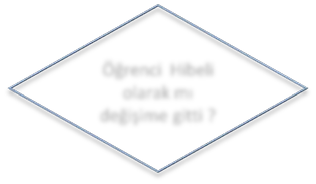 Öğrenci Hibeli  olarak mı  değişime gitti ?
Öğrenci , LAT ve ilgili belgelerle  birlikte Rektörlüğe başvurur
EVET
HAYIR
Öğrenci
Öğrenci İşleri Ofisi
Bölüm Başkanlığı
Bölüm Koordinatörü
Staj Komisyonu
Dış İlişkiler Ofisi
Fakülte Yönetim Kurulu/Dekanlık
DEÜ İŞLETME FAKÜLTESİ (EV SAHİBİ KURUM) DÖNÜŞ